HBD Light RICH -- BRIEF
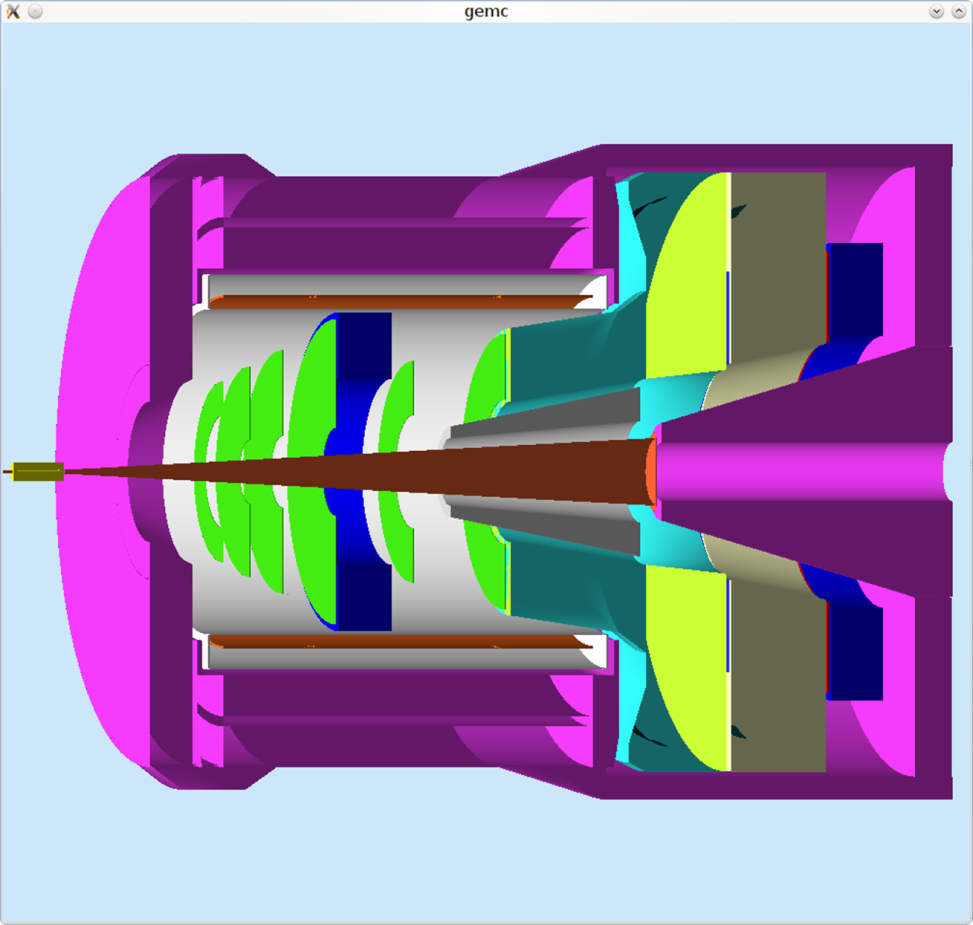 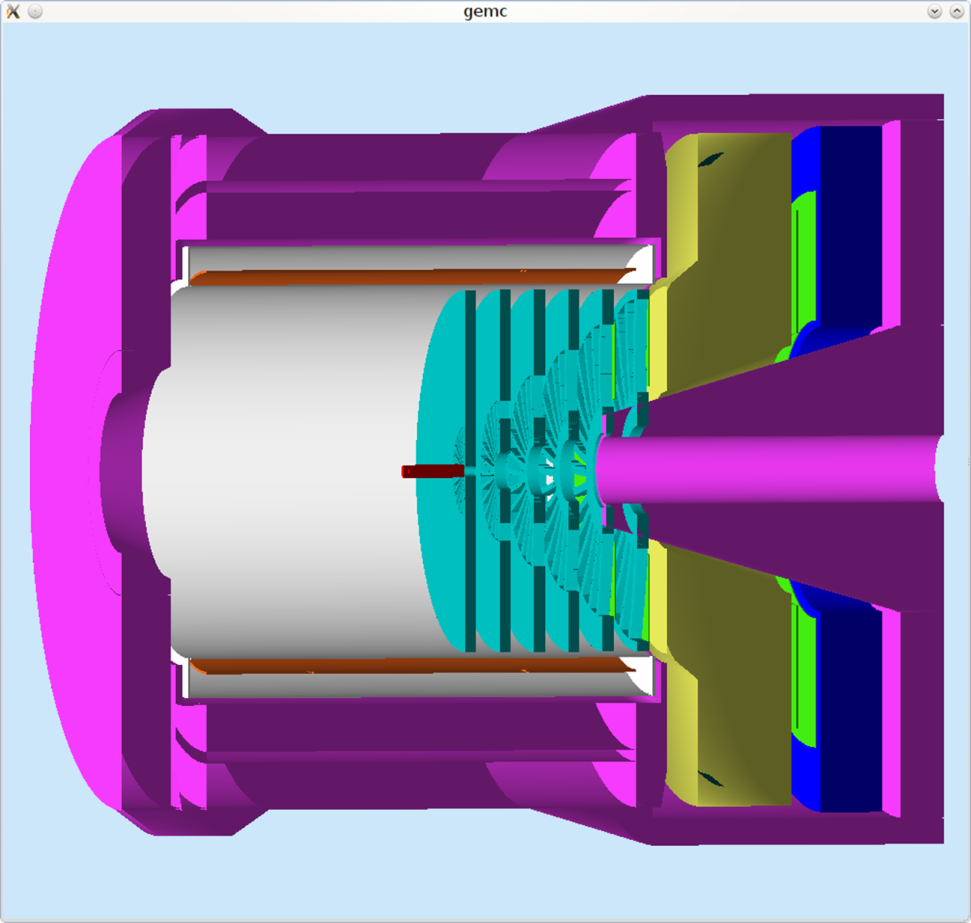 T.K. Hemmick
Forward CsI RICH Progress.
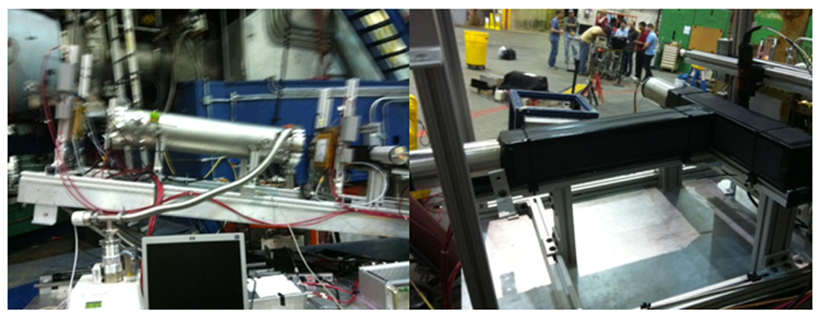 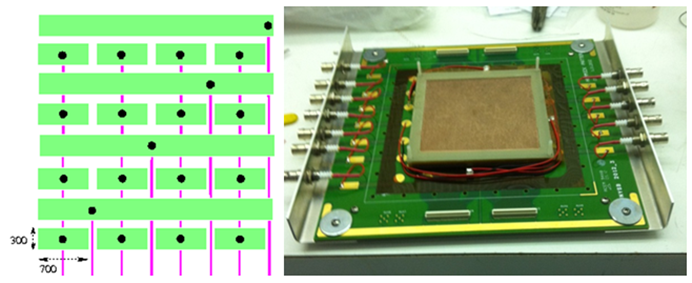 Spring tests disappointing:
2 million events w/ 15 tracks…none electrons.
Test beam requested at SLAC March 2013
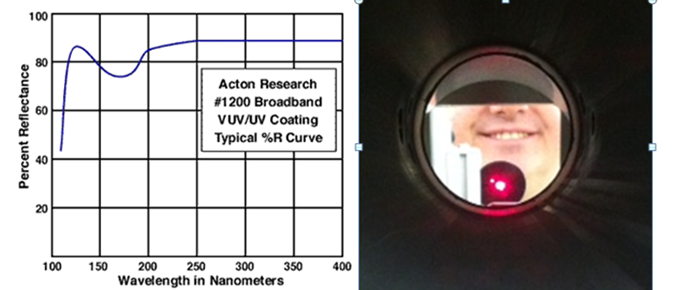 2
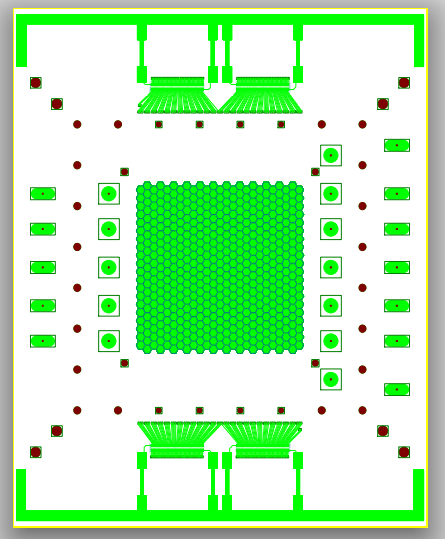 Changes for SLAC
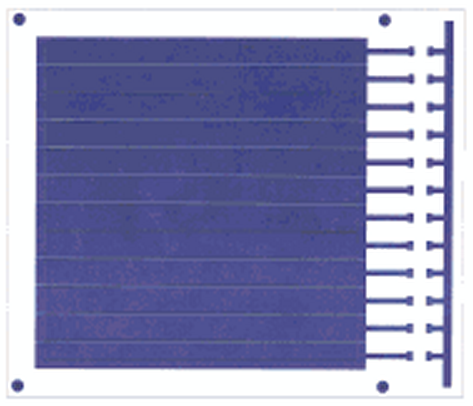 New GEM foils…multiple strips like PHENIX.
Second pad plane…hexagons to see rings.
New trip detection system:
Capacitive coupling off resistor chain.
Integrated with PHENIX HBD HV relays.
3
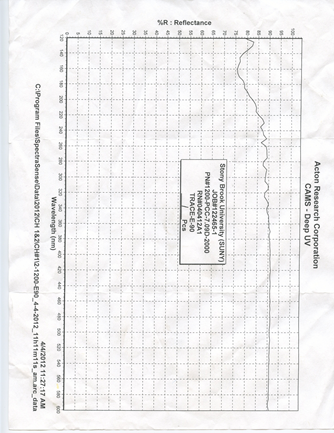 90
80
Mirror Developments
Commercial mirror
Cherenkov photon yield primarily at small l.
Deep UV mirrors use 250 Ao  MgF2 overcoat to act as dielectric mirror.
Plans:
Year 1:  Develop in-house manufacture of small mirrors.
Year 2:  Scale up to use Big Mac
First in-house mirror made!
Reflectivity tests pending at BNL.
200
120
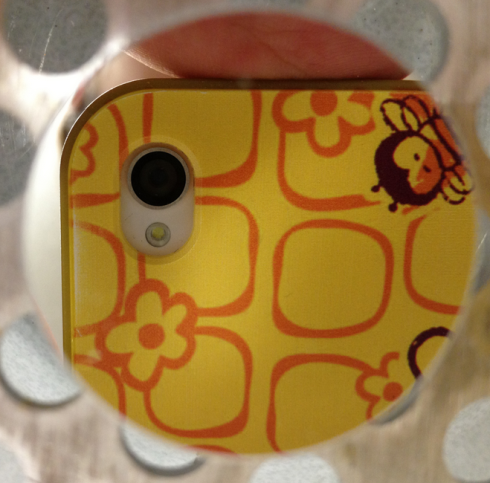 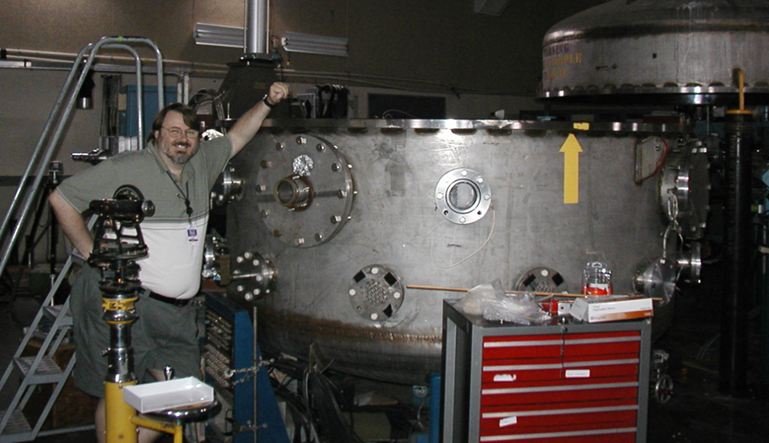 4
Backups
5
Forward RICH
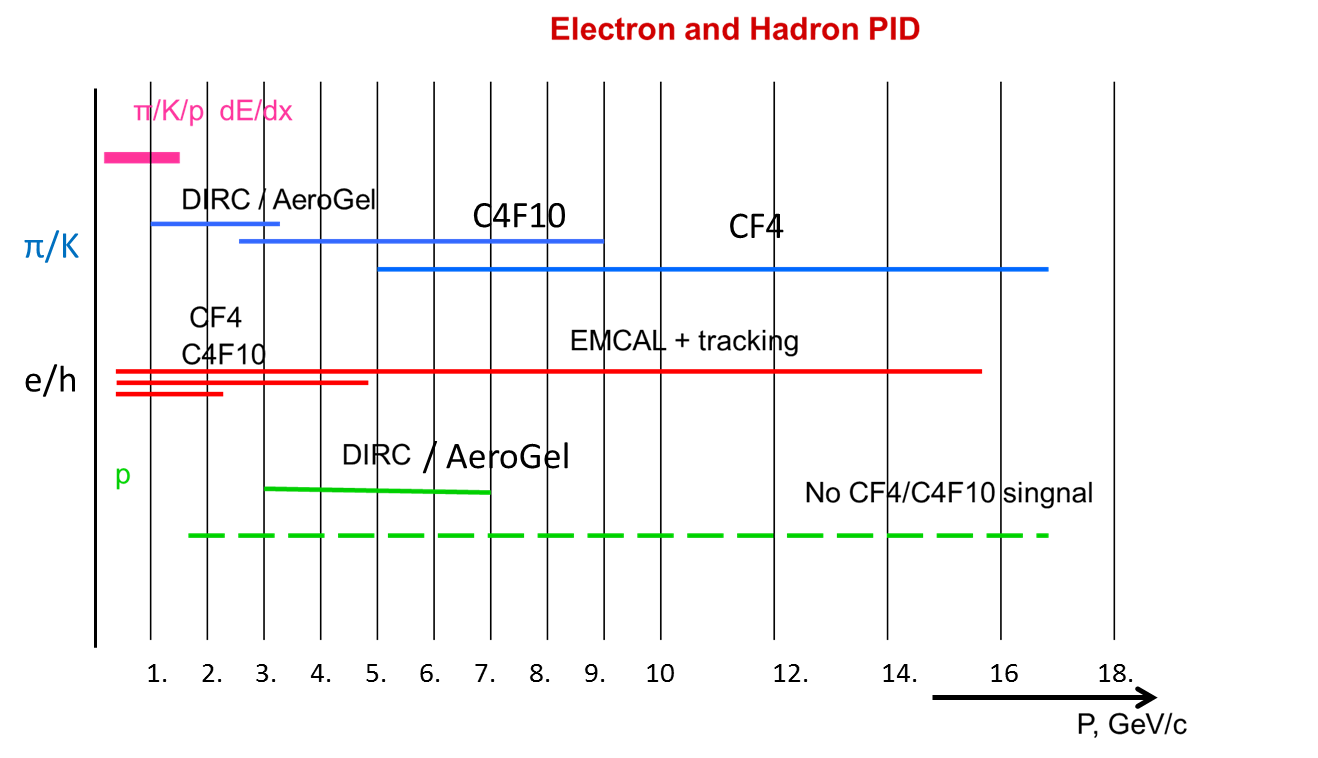 RICH particle ID involves a limited dynamic range of momenta set by gas index of refraction.
The highest momenta rely on the lowest n.
Our R&D targets the highest momenta with a CsI photo-cathode RICH.
Major Issue: Reflectivity of mirrors deep in the UV.
6